Baxshulla Rajab hayoti va ijodi
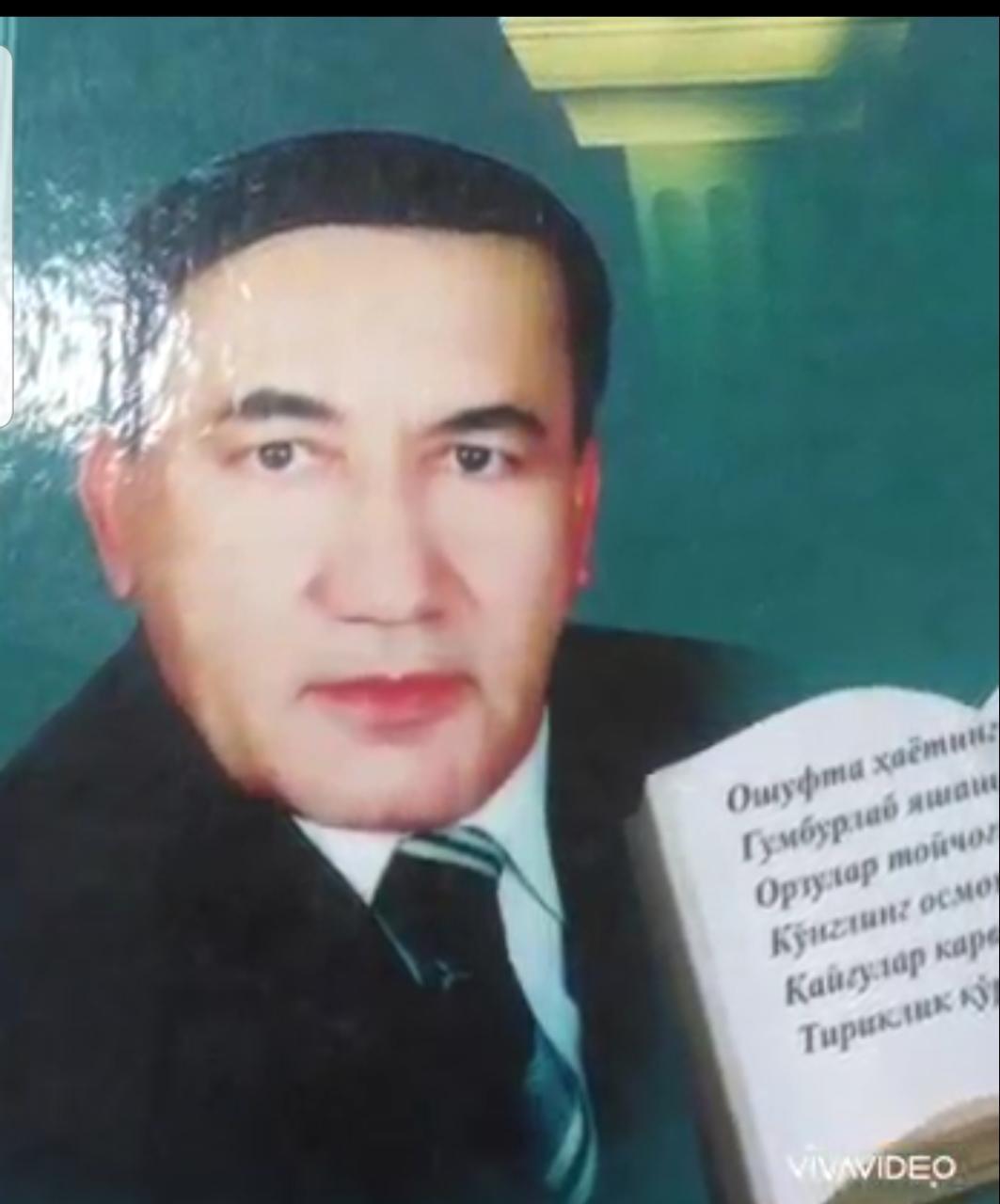 Baxshulla rajabning dramalari
“Yallama – yorim”
“Handak”
“Tavba”
Teatrda sahnalashtirgan dramalarning afishalari
Bir necha yillardan buyon Baxshulla rajab “GALAOSIYO OVOZI” GAZETASINING MUHARRIRI BO’LIB FAOLIYAT YURITIB KELMOQDA
Baxshulla rajabning faoliyati davomida yozgan asarlari hamda yutuqlari
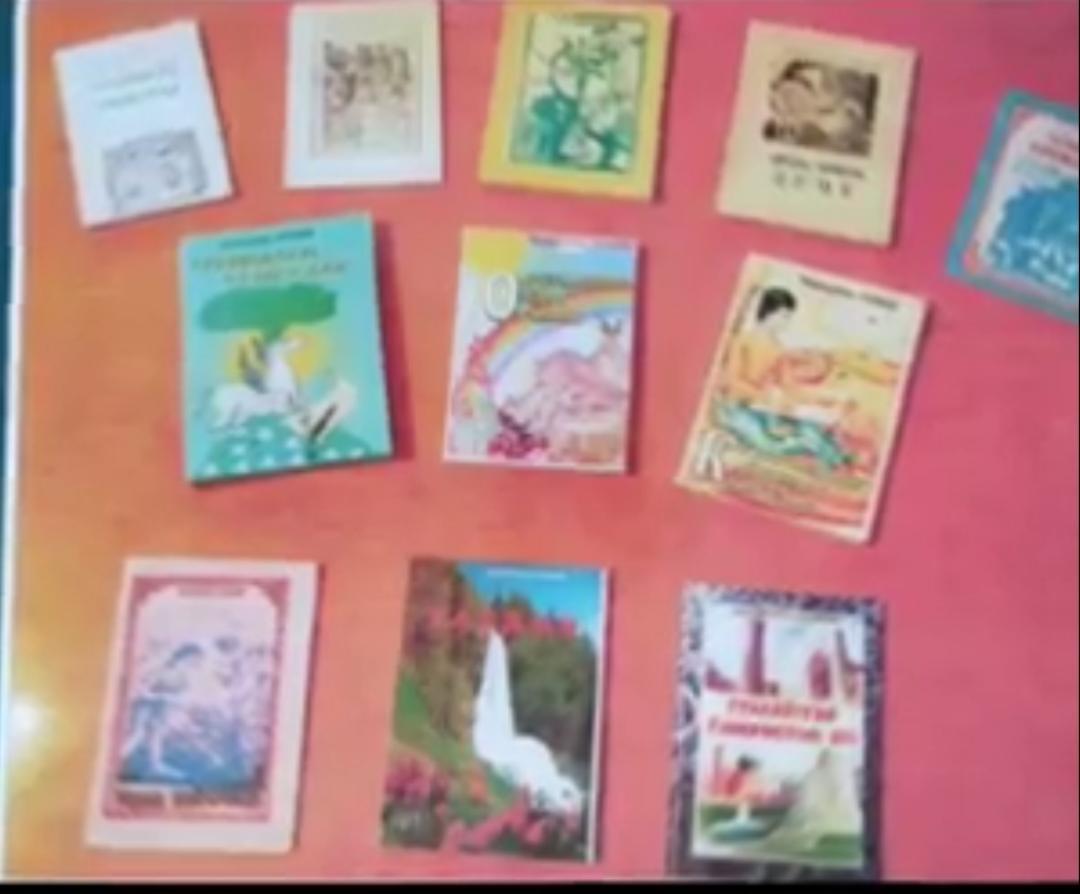 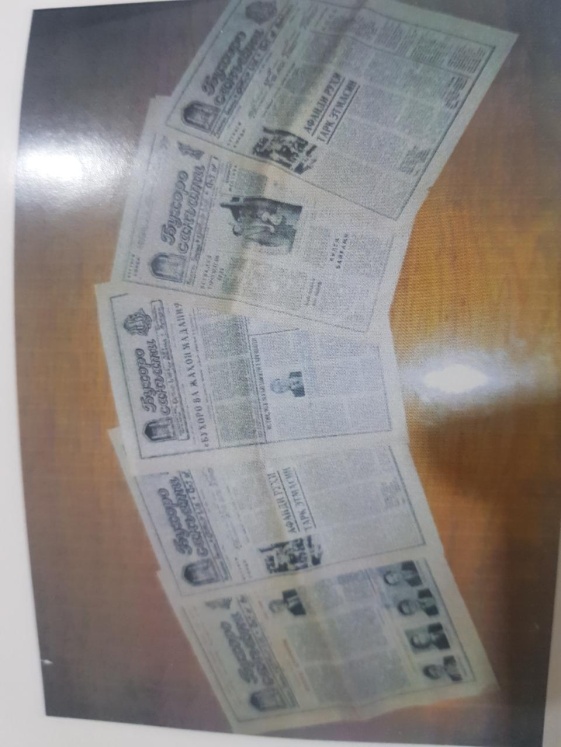 Ro’znomalarda chiqishlaridan namunalar
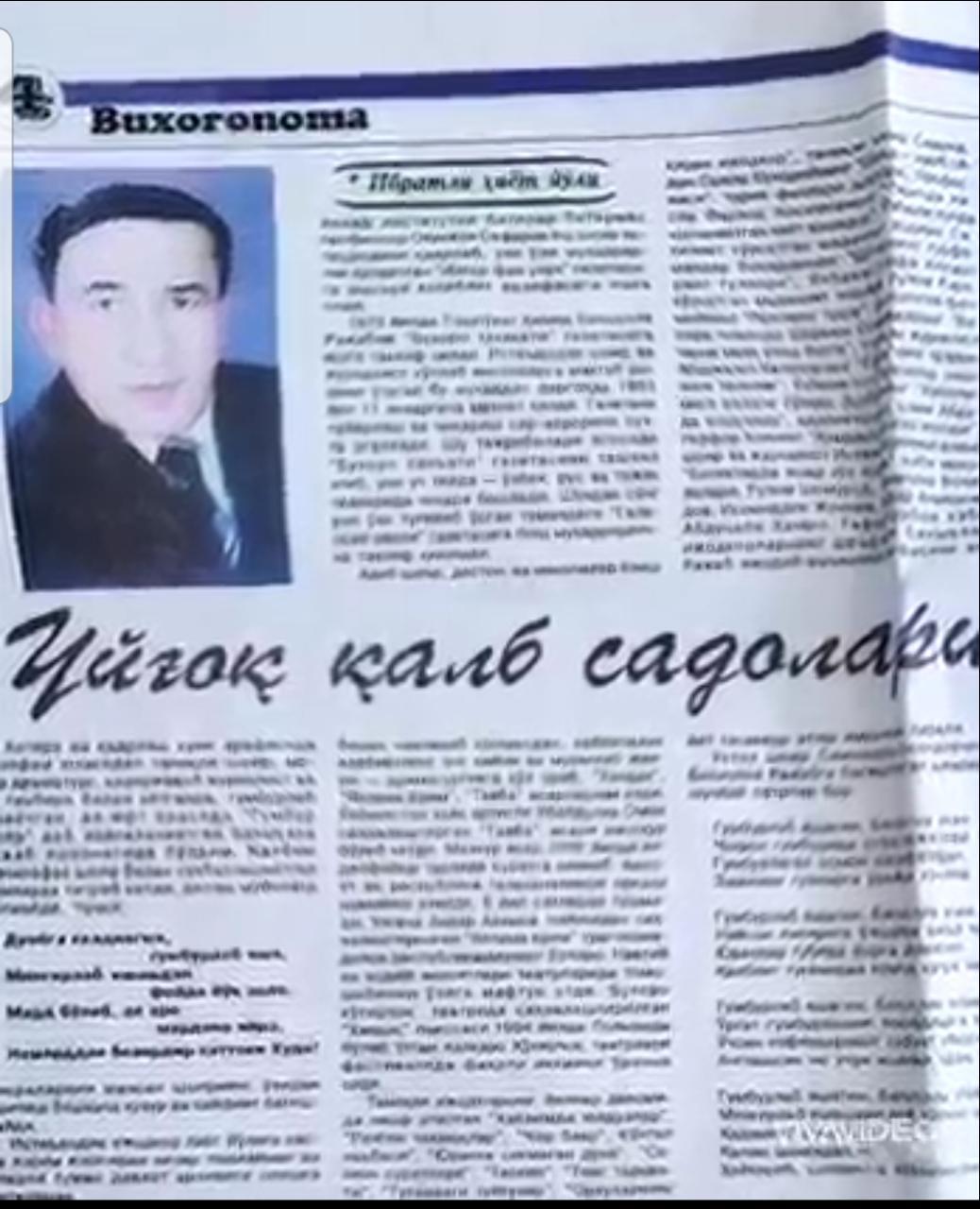 Baxshulla rajabning nashr etilgan kitoblari
“Rangin chaqmoqlar”
Xayolimda yulduzlar”
“Chor bakr”
“Yurakka sig’magan dunyo”
Ko’ngil Ka’basi”
Sog’inch suratlari”
Taskin”
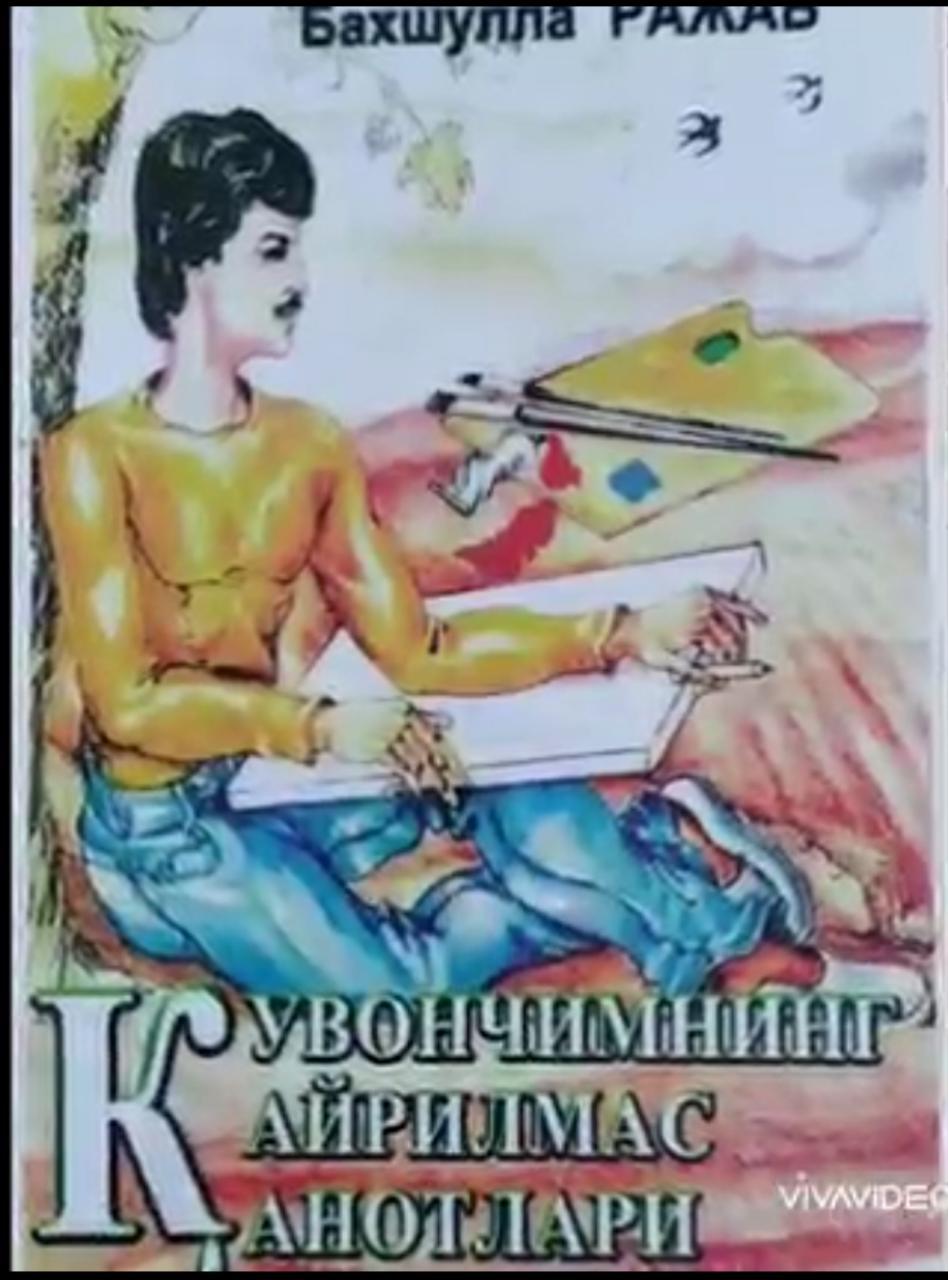 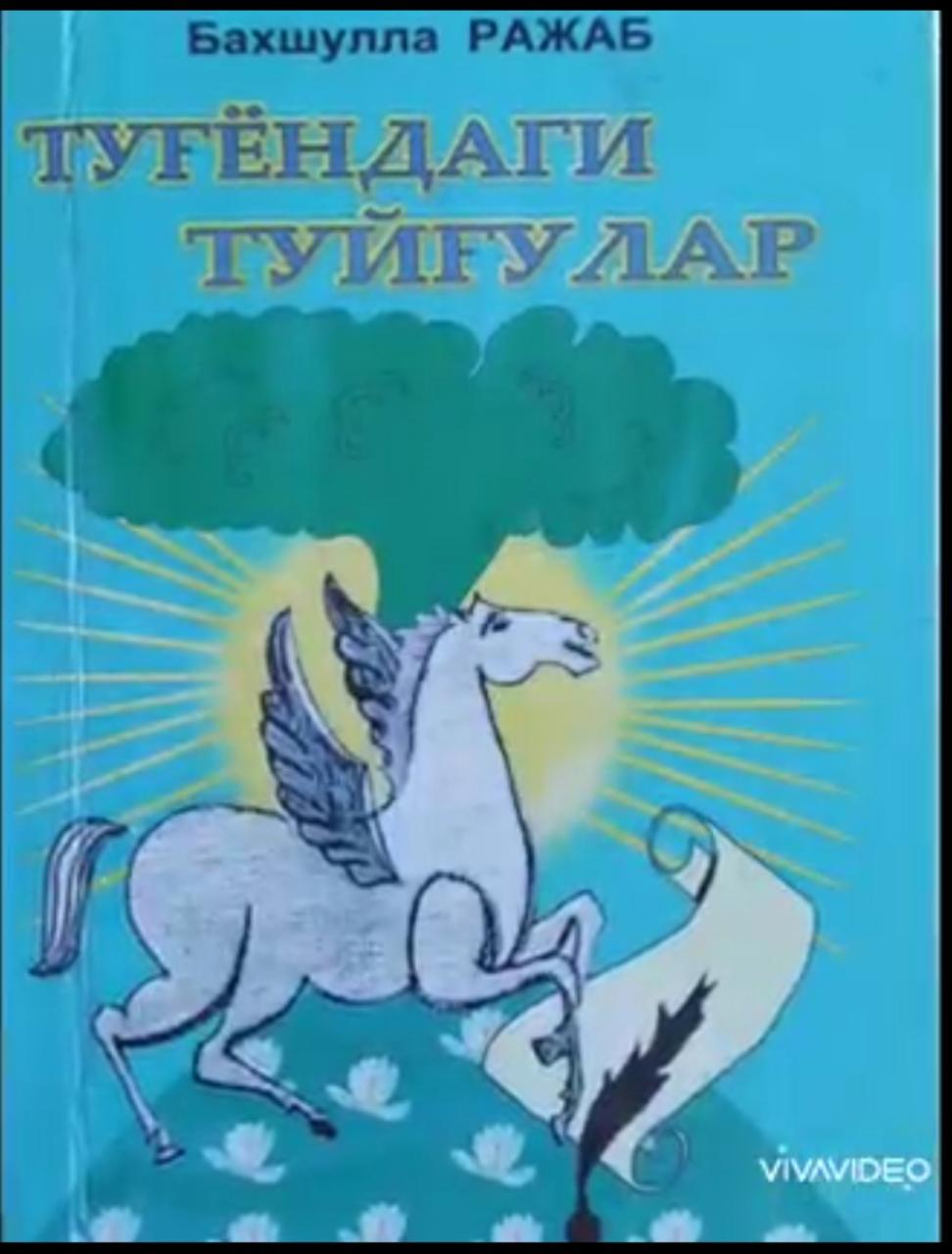 Shoir va dramaturg baxshulla rajab ijodiy faoliyatiga oid ilmiy – adabiy qaydlar yig’ilgan kitob
Shoirning oila a’zolari bilan tushgan surati
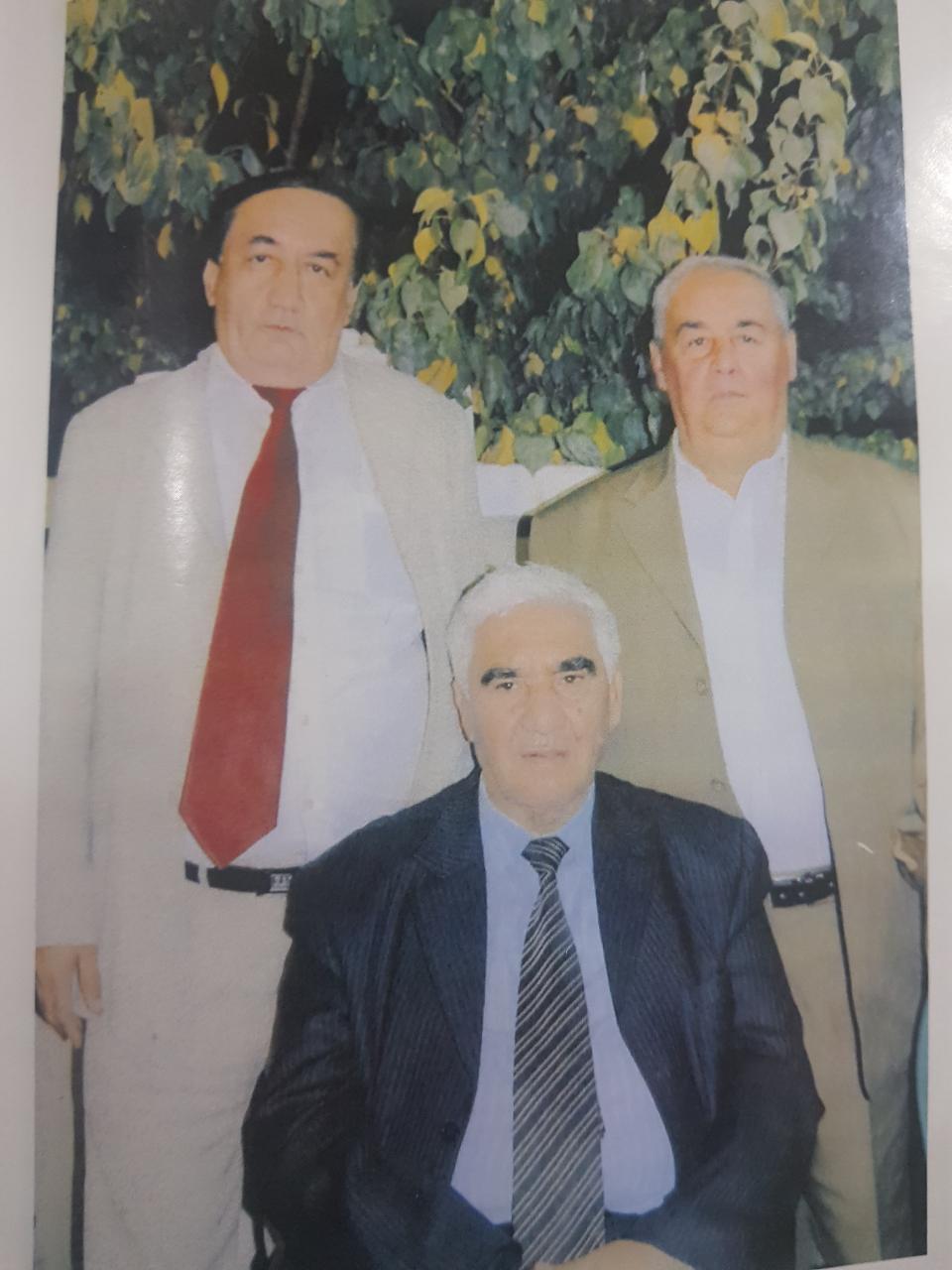 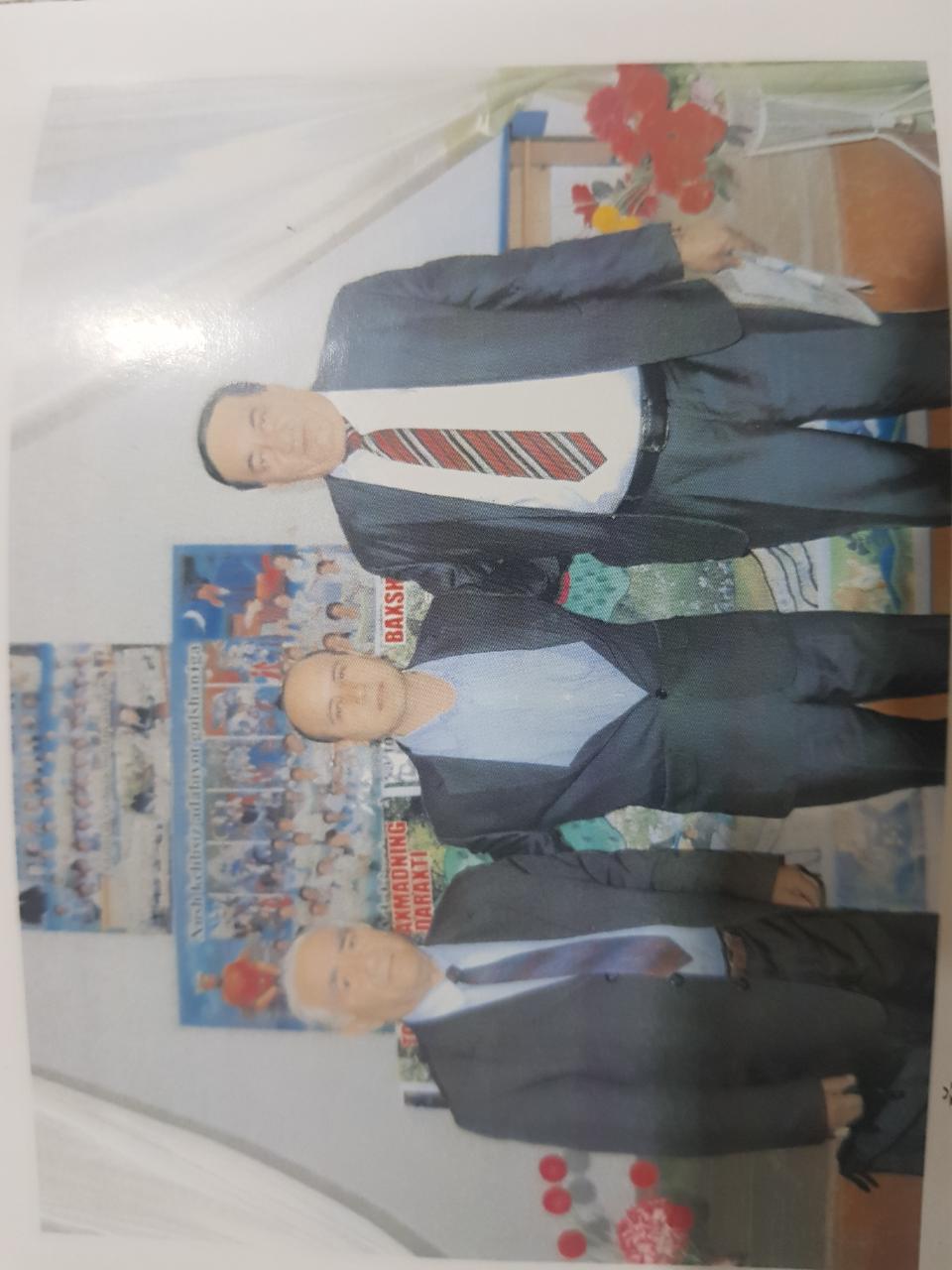